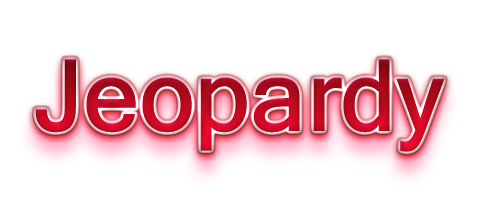 COVID-19 खोप
[Speaker Notes: Created by Educational Technology Network. www.edtechnetwork.com 2009]
बिरामी प्रश्नहरू - 10
उहाँहरूलाई आफै COVID-19 भाइरस लाग्छ भने, मधुमेह वा फोक्सोको रोग जस्तो ____________ जोखिममा दीर्घकालीन अवस्थाहरू भएको मानिसको लागि हो।  
A. जोखिम छैन 
B. एकदमै कम जोखिम 
C. एकदमै उच्च
बिमारी जवाफहरू – 10
C.  एकदमै उच्च
जानकारी: मुटुको गम्भीर अवस्था, मृगौलासम्बन्धी दीर्घकालीन रोग, क्यान्सर, सिकल सेल रोग, टाइप 2 मधुमेह, फोक्सोको रोग, वर्तमान वा पहिले धूम्रपान गर्नेहरू र रोग प्रतिरोधात्मक क्षमतामा सम्झौता भएको अवस्थाले गर्दा कसैलाई COVID-19 बाट गम्भीर रूपमा बिरामी हुने सम्भावना बढी हुन्छ।   पूरै सूचि हेर्नुहोस्।
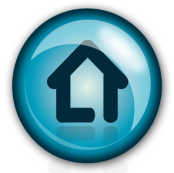 बिरामी प्रश्नहरू - 20
तपाईंलाई एक पटक COVID-19 लागेको थियो भने, तपाईं फेरि लाग्दैन।  
A.  सही
B.  गलत
बिमारी जवाफहरू – 20
A.  गलत
जानकारी: प्रारम्भिक संक्रमणपछि 6-8 महिनाका लागि COVID-19 भाइरस पुनः संक्रमण हुनु असामान्य कुरा हो भनी हालको प्रमाणले  सुझाव दिन्छ।  यद्यपि, यो सुरक्षा कति समयसम्म सुरक्षा गर्छ र COVID-19 एकपटक भन्दा बढी लाग्छ/लाग्दैन विशेषज्ञहरूलाई निश्चित रूपमा थाहा छैन। खोप नलगाएकाको लागि पुनः संक्रमण बढाउने सम्भावना हुन्छ।
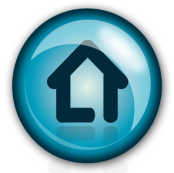 बिरामी प्रश्नहरू - 30
सही वा गलतः COVID-19 को लक्षणहरू केही हप्ता तथा महिनासम्म देखिन सक्छ।
बिमारी जवाफहरू – 30
सही.
जानकारी: दीर्घकालीन COVID-19 मा प्रारम्भिक COVID-19 संक्रमणपछि हप्ता वा महिनौंसम्म रहन सक्ने लक्षणहरूका दायरा पर्दछन्।  लक्षणहरूमा थकावट, ब्रेन फग, गन्ध थाहा नपाउने, मनोदशा परिवर्तन हुने र जोर्नी वा मांसपेशी दुख्ने समावेश हुन सक्छ।
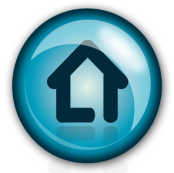 बिरामी प्रश्नहरू - 40
मोनोक्लोनल एन्टिबडीज COVID-19 परीक्षण पोजिटिभ देखिएका मानिसका लागि COVID-19 उपचारको रूपमा उपलब्ध हुन सक्छ र: 
A.  12 वर्ष भन्दा बढी उमेरको र 88lbs भन्दा धेरै भएका
B.  COVID-19 को मध्यम वा सामान्य लक्षणहरू भएका
C.  COVID-19 सँग अस्पतालमा भर्ना हुँदा उच्च जोखिम मानिएका
D.  माथिका सबै
बिमारी जवाफहरू – 40
D.  माथिका सबै
जानकारी: मोनोक्लोनल एन्टीबडी उपचारहरूले  COVID-19 निम्त्याउने भाइरसका लागि प्रतिरक्षा प्रणालीको अनुक्रियाको नक्कल गर्छ।  COVID-19 को परीक्षण पोजेटिभ आएको मानिसहरूका लागि प्रयोग गरिने सम्बन्धमा, 12 र सोभन्दा बढि उमेर भएका र अनावृत भएका वा अनावरणको उच्च जोखिममा भएका (जस्तै एकत्रित सेटिङहरूमा) र खोप नलगाएका वा आंशिक रूपमा खोप लगाएका वा पूर्ण रूपमा खोप लगाएका तर प्रतिरक्षा प्रणाली कमजोर हुने बिमारी वा इम्युनोसप्रेसिभ औषधिहरू लिइरहेको कारण प्रतिरक्षा प्रतिक्रिया बलियो नहुने अपेक्षा गरिएको मानिसहरूमा मोनोक्लोनल एन्टिबडीहरू पनि प्रयोग गर्न सकिन्छ।
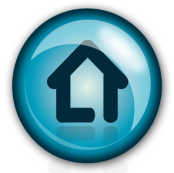 खोपले कसरी काम गर्छ भन्ने प्रश्न - 10
COVID-19 खोप समावेश गर्छ:
A.  भाइरस 
B.  सुँगुर र सुँगुर उत्पादनहरू 
C.  माइक्रोचिप 
D.  A, B & C 
E.  माथिका मध्ये कुनै पनि होइन
खोपहरूले कसरी काम गर्छन् उत्तर - 10
E.  माथिका मध्ये कुनै पनि होइन
जानकारी: खोपमा सुँगुर, पशुजन्य उत्पादन, माइक्रोचिप, भ्रूणका कोष वा जीवित भाइरस हुँदैन।  यसले तपाईंलाई COVID-19 दिँदैन वा तपाईंको DNA परिवर्तन गर्दैन।
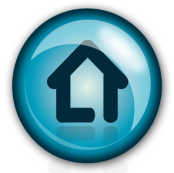 खोपले कसरी काम गर्छन् प्रश्न - 20
कुन ब्रान्ड मात्र एक सट खोप लगाउन आवश्यक पर्छ?
A. J & J 
B. Pfizer/Comirnaty
C. Moderna
खोपहरूले कसरी काम गर्छन् उत्तर - 20
A. J & J 
जानकारी: J&J मात्र एक डोज आवश्यक पर्छ।  Pfizer/Comirnaty र Moderna लाई दोस्रो डोज 3 वा 4 हप्ता आवश्यक पर्छ र 6 हप्तासम्म पहिलो डोज पछि आवश्यक पर्छ।
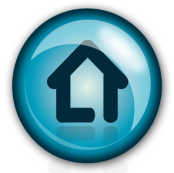 खोपले कसरी काम गर्छन् प्रश्न - 30
सही वा गलत: यो COVID-19 को लागि धेरै फरक भेरिएन्टहरू आउनु असमान्य छ।
खोपहरूले कसरी काम गर्छन् उत्तर - 30
गलत.
जानकारी: भाइरसहरू उत्परिवर्तन मार्फत निरन्तर रूपमा परिवर्तन हुन्छन्।  कहिलेकहीँ नयाँ भेरिएन्टहरूप्रकट हुन्छन् र त्यसपछि हराउँछन्।  अन्य समयमा, नयाँ भेरिएन्टहरू रहिरहन्छन्।  खोप लगाउने समावेश, नयाँ भेरिएन्टहरूको आकस्मिकता बिस्तारै गर्न संक्रमण फैलनबाट घटाउनु राम्रो तरिका हो।
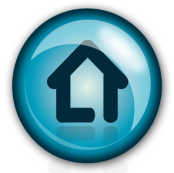 खोपले कसरी काम गर्छन् प्रश्न - 40
अन्य खोपहरू जस्तै, COVID-19 ले हाम्रो शरीरलाई___________ सिकाउँछ र  _________ कोरोना भाइरस जसकारण COVID-19 हुन्छ।  
A. सिर्जना गर्ने/बढाउने 
B. पहिचान गर्ने/बढाउने 
C. पहिचान गर्ने/ लड्ने
खोपहरूले कसरी काम गर्छन् उत्तर - 40
C. पहिचान गर्ने/ लड्ने
जानकारी: खोपहरूले तपाईंको शरीरमा COVID-19 भाइरसमा देखिने जस्तै  हानिकारक प्रोटिन बनाउन सिकाउँछ।  तपाईंको शरीरले प्रोटिनको प्रतिक्रिया जनाउँछ र रोगसँग लड्ने कोषहरूको सिर्जना गर्छ र एन्टिबडिहरू पहिचान गर्छ र COVID-19 भाइरससँग लड्छ।
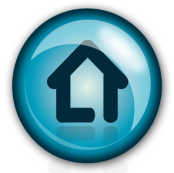 खोपको विकास गर्ने प्रश्न -10
Johnson & Johnson दशकौंको अनुसन्धानमा ____________ आधारित रहेर आधारित खोपहरू।
A. एडेनोभाइरस 
B. mRNA 
C. प्रजनन्
खोपको विकास गर्ने उत्तर-10
A. एडेनोभाइरस 
जानकारी: J&J खोप एडेनोभाइरस अनुसन्धानमा आधारित छ, जहाँ Pfizer/Comirnaty र Moderna mRNA अनुसन्धानमा आधारित छन्।
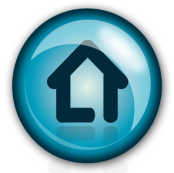 खोपको विकास गर्ने प्रश्न -20
सही वा गलत: COVID-19 खोपहरू सुरक्षाको लागि तिनीहरू परीक्षण र जाँचको सबै चरणहरू मार्फत जान्छन् र कुनै चरणहरू छोडिएका थिएनन्।
खोपको विकास गर्ने उत्तर – 20
सही
जानकारी: पूर्व अनुसन्धान, संघीय अनुदान र समुदायमा COVID-19 को उच्चतम दरले गर्दा खोपहरू द्रुत रूपमा विकसित गर्न अनुमति दिइएको छ।  खोपहरूले चिकित्सकीय परीक्षणहरू पूरा गरिसकेपछि, तिनीहरूलाई खाद्य र औषधि प्रशासन (Food & Drug Administration) मा स्वीकृतिको लागि पठाइन्छ।  विकासमा कुनाहरू, सुरक्षाको समिक्षा, वा खोपहरूको स्वीकृति प्रक्रिया काटिँदैन।
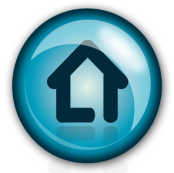 खोपको विकास गर्ने प्रश्न -30
यी चिकित्सकीय परीक्षणहरूमा सहभागी हुन_________________ नियुक्ति हुन जागरूक प्रयत्न थियो। 
A. वर्णका मानिसहरू 
B. सरकारी रोजगारदाताहरू 
C. स्वास्थ्य स्याहार कार्यकर्ताहरू
खोपको विकास गर्ने उत्तर – 30
A. वर्णका मानिसहरू 
जानकारी: Pfizer/Comirnaty, Moderna र J&J खोपहरू, US का एक तिहाइ (1/3) अध्ययनका सहभागीहरू रङ्गिन मानिस थिए।
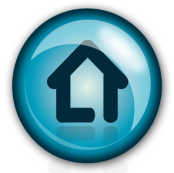 खोपको विकास गर्ने प्रश्न -40
FDA ले प्रत्येक खोप प्रयोग गर्न केही दिएको छ ________________________ भनिन्छ।  
A. सबैभन्दा छिटो गतिको स्वीकृति 
B. अनुकूल प्रयोगको स्वीकृति 
C. आपतकालीन प्रयोगको अधिकार
खोपको विकास गर्ने उत्तर- 40
C. आपतकालीन प्रयोगको अधिकार
जानकारी: Pfizer/Comirnaty सँग 16 वा सोभन्दा बढी उमेरका मानिसहरूको लागि अहिले FDA बाट पुर्णरुपमा स्वीकृति छ।  अझैपनि 12-15 उमेरका युवाहरू र प्रतिरक्षा प्रणाली कम भएका मानिसको तेस्रो मात्राहरूको लागि आपतकालीन प्रयोगको अधिकार छ।
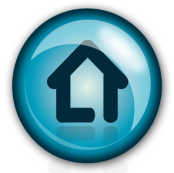 कहिले खोप लगाउने प्रश्न - 10
सही वा गलतः COVID-19 ले गर्दा तपाईं बिरामी पर्दा तपाईंले COVID-19 खोप पाउन सक्नुहुन्छ।
खोप लगाएको उत्तर कहिले प्राप्त गर्ने – 10
गलत.
जानकारी: तपाईंमा COVID-19 भएमा,  तपाईं बिरामी भएर रिकभर नहुँदासम्म तपाईंले प्रतीक्षा गर्नुपर्छ र खोप लगाउनु भन्दा पहिला लामो समयसम्म अलग गर्न आवश्यक पर्दैन।  तपाईं अस्पतालमा भर्ना हुँदा तपाईंले COVID-19 खोप पाउन सक्नुहुन्न।   तपाईं ज्ञात COVID-19 को अनावरणका कारण क्वारेन्टाइनमा हुनुहुन्छ भने, तपाईंले खोप लगाउनुभन्दा अगाडि तपाईंको क्वारेन्टाइनको समय समाप्त नहुँदासम्म प्रतीक्षा गर्नुपर्छ।
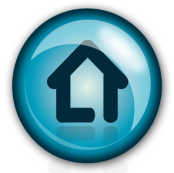 कहिले खोप लगाउने प्रश्न - 20
सही वा गलतः गर्भवती र स्तनपान गराउने मानिसहरू, तपाईंहरूले खोप लगाउनुपर्दैन।
खोप लगाएको उत्तर कहिले प्राप्त गर्ने – 20
गलत.
जानकारी: CDC ले गर्भवती महिलाका लागि खोप लगाउन कडा रूपमा सिफारिस गरेको छ।  महिला वा पुरूषमा COVID-19 खोप सहित कुनै पनि खोपले प्रजनन क्षमतामा समस्याहरू (गर्भवती हुने प्रयास गर्दा समस्याहरू) हालैमा प्रमाणले देखाएको छैन।  हामीले सबैजनालाई उहाँहरूसँग हुन सक्ने कुनै पनि प्रश्न वा सरोकार मार्फत आफ्नो चिकित्सा प्रदायकसँग परामर्श लिन प्रोत्साहन गर्छौं।
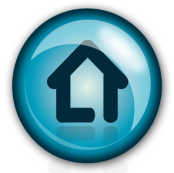 खोप लगाएको प्रश्न कहिले प्राप्त गर्ने - 30
सही वा गलतः अहिले, 12 वर्षभन्दा कम उमेरको लागि कुनै पनि खोप छैन।
खोप लगाएको उत्तर कहिले प्राप्त गर्ने – 30
सही.
जानकारी: कुनै पनि समयरेखा निश्चित नहुँदा, OHA ले अक्टोबरमा 5-11 उमेरको बालबालिकाको लागि COVID-19 खोप FDA र CDC को आपतकालीन प्रयोगको अधिकार (EUA) र नोभेम्बर वा डिसेम्बरमा 6 महिना देखि 4 वर्षसम्मको लागि EUA को सम्भावनाका लागि योजना गरिरहेको छ।
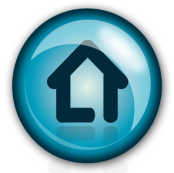 खोप लगाएको प्रश्न कहिले प्राप्त गर्ने - 40
सही वा गलतः कोही हुनुहुन्छ जसले बुस्टर शट खोप लगाउन चाहनुहुन्छ।
खोप लगाएको उत्तर कहिले प्राप्त गर्ने – 40
गलत. 
जानकारी: Pfizer खोपको एउटा बुस्टर शट प्रारम्भमा Pfizer खोप लगाएको दुई मात्राको छ महिनापछि र (a) 65 वर्ष वा सोभन्दा बढी भएमा, (b) दीर्घकालीन स्याहार सुविधाहरूमा बस्दा, (c) 18+ तथा अन्तर्निहित चिकित्सा अवस्थाहरू भएमा, (d) 50 देखि 64 वर्ष उमेर तथा सामाजिक असमानताहरू कारण बढ्दो जोखिममा भएमा वा आफ्नो रोजगार (शिक्षक, किराना पसलका कामदार, स्वास्थ्य स्याहार कर्मचारीहरू आदि) का कारण जोखिममा भएकाको लागि सिफारिस गरिन्छ।  कृपया बुस्टर शट अपोइन्टमेन्ट बुक गर्नका लागि आफ्नो स्वास्थ्य स्याहार प्रदायक, फार्मेसीलाई सम्पर्क गर्नुहोस् वा 2-1-1 मा कल गर्नुहोस्।
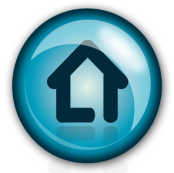 खोप लगाएपछिको प्रश्न - 10
खोप लगाएपछिको कही सामान्य लक्षणहरू के-के हुन्?
A.  खोकी लाग्ने र हाच्छिउँ आउने
B.  नाकबाट पानी बग्ने 
C.  पीडा हुने र थकाइ लाग्ने
खोप लगाएपछिको उत्तर – 10
C.  पीडा हुने र थकाइ लाग्ने  
जानकारी: व्यक्तिले सुई लगाइएको स्थानमा पिडा हुने वा खोप लगाएपछि थकाइ लाग्ने अनुभव गर्न सक्छन।  खोकी लाग्ने, हाच्छिउँ लाग्ने र नाकबाट पानी बग्ने COVID-19 संक्रमणको सामान्य लक्षणहरू हुन्।
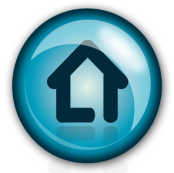 खोप लगाएपछिको प्रश्न - 20
तपाईंलाई खोप लगाएपछि के गर्न भनिन्छ?
A.  पर्याप्त मात्रामा पानी पिउनुहोस् 
B.  खोपको शट लगाएपछि 15 सम्मका लागि रहन 
C.  10 मिनेटका लागि व्यायाम गर्न
खोप लगाएपछिको उत्तर – 20
B.  खोपको शट लगाएपछि 15 सम्मका लागि रहन 
जानकारी:  तपाईंलाई खोपको एलर्जी प्रतिक्रिया हुन्छ/हुँदैन निश्चित गर्नका लागि चिकित्सा कर्मचारीले खोप लगाएपछि 15 मिनेट अवलोकन अवधि स्वीकार गर्नुहुन्छ।
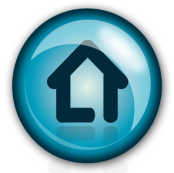 खोप लगाएपछिको प्रश्न - 30
खोप लगाए वा नलगाएतापनि, सबैजनाले निम्न कुराको अभ्यास गर्नुपर्छ:
A.  दिनको समयमा घरभित्र बास्ने 
B.  हातहरू धुने, मास्कहरू लगाउने र भौतिक दूरी राख्ने 
C.  महामारी समाप्त भएको हुनाले सामान्यतया जस्तै कार्य गर्न जारी राख्नुहोस्
खोप लगाएपछिको उत्तर – 30
B.  हातहरू धुने, मास्कहरू लगाउने र भौतिक दूरी राख्ने 
जानकारी: डेल्टा भेरिएन्ट उच्च रूपमा संक्रामक छ।  केही डाटाले डेल्टा भेरिएन्टबाट खोप नलगाएका मानसिहरूमा थप गम्भीर बिमारी उत्पन्न हुन सक्छ भनी सुझाव दिन्छ।  डेल्टा भेरिएन्टबाट निम्तिएको ब्रेकथ्रु संक्रमण भएका पूर्ण रूपमा खोप लगाएका मानिसहरूले अन्य व्यक्तिहरूमा भाइरस खोप नलगाएका मानिसहरूले भन्दा छोटो समयसम्म फैलाउन सक्छन्।  फैलावलाई रोक्ने तरिकाहरू मा मास्कहरू लगाउने, भौतिक दूरी राख्ने, हातहरू धुने र खोप लगाउने कार्य पर्दछन्।
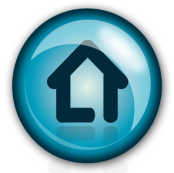 खोप लगाएपछिको प्रश्न - 40
सही वा गलतः तपाईंले खोप लगाइसक्नुभएको छ भने, तपाईंलाई COVID-19 हुने कुनै सम्भावना हुने छैन।
खोप लगाएपछिको उत्तर – 40
गलत.  
जानकारी: खोप लगाएका मानिसहरू COVID-19 बाट संक्रमित हुँदा ब्रेकथ्रु अवस्थाहरू देखा पर्छन्।  खोप गम्भीर बिमारी, अस्पताल भर्ना र मृत्यु रोक्नमा एकदमै प्रभावकारी छ तर कुनै पनि खोप 100% प्रभावकारी हुँदैन।
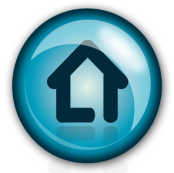 परीक्षण तथा क्वारेन्टाइनसम्बन्धी प्रश्न - 10
हालको COVID-19 संक्रमण निदान गर्न निम्नमध्ये कुन परीक्षण प्रयोग गरिनुपर्छ?
A.  एन्टिबडी परीक्षण
B.  निदानात्मक परीक्षण
C.  घरमा गरिने स्वयम्-परीक्षण
D.  B & C
परीक्षण तथा क्वारेन्टाइनको उत्तर - 10
D.  निदानात्मक तथा घरमा गरिने स्वयम्-परीक्षण
जानकारी: निदानात्मक परीक्षणहरू ले तपाईंमा सक्रिय COVID-19 संक्रमण छ वा छैन र आइसोलेट गर्न वा क्वारेन्टाइनमा बस्न आवश्यक छ वा छैन भनी देखाउन सक्छ।  BinaxNOW घरमा गरिने स्वयम्-परीक्षणका किटहरू निदानात्मक परीक्षणहरू हुन्।  एन्टिबडी परीक्षणहरूले COVID-19 उत्पन्न गर्ने भाइरसको प्रतिक्रियामा तपाईंको प्रतिरक्षा प्रणालीले उत्पादन गर्ने एन्टिबडीहरू खोज्दछ।  एन्टिबडी परीक्षणहरू सक्रिय COVID-19 संक्रमण निदान गर्नको लागि प्रयोग गरिनु हुँदैन।
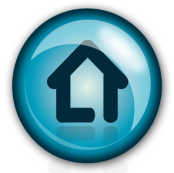 परीक्षण तथा क्वारेन्टाइनसम्बन्धी प्रशन - 20
तपाईंले खोप लगाइसक्नुभएको छ र काम/फेथ हाउस/परिवार सदस्य आदिमा COVID-19 सँग अनावृत हुनुभएको थियो भने, तपाईंले के गर्नुपर्छ?
A.  तपाईं अनावृत हुनुभएको 3-5 दिनपछि परीक्षण गराउने
B.  तपाईंमा कुनै लक्षणहरू नदेखिएतापनि, घरमा बस्ने
C.  तपाईं अनावृत भएपछि वा तपाईंको परीक्षण नतिजा नेगेटिभ नआउँदासम्म सार्वजनिक भित्री ठाउँहरूमा 14 दिनसम्म मास्क लगाउने
D.  A & C
परीक्षण तथा क्वारेन्टाइनको उत्तर - 20
D.  A & C
जानकारी: तपाईंले खोप लगाउनु भएको छैन र COVID-19 संक्रमित हुनुहुन्छ भने, तपाईं COVID-19 भएको व्यक्तिसँगको अन्तिम सम्पर्क पछि घरमा 14 दिनका लागि क्वारेन्टाइन मा बस्नुपर्छ र आउन सक्ने कुनै पनि लक्षणहरू निरीक्षण गर्नुपर्छ।  सम्भव भएमा, विशेषगरी तिनीहरू COVID-19 बाट एकदमै बिरामी हुने बढ्दो जोखिममा भएमा तपाईंसँग बस्ने मानिसबाट टाढा रहनुहोस्।  तपाईं आफ्नो अन्तिम अनावरणको 5 दिन पछि परिक्षण गराउन सक्नुहुन्छ।
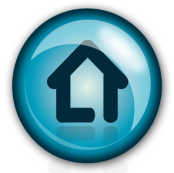 परीक्षण तथा क्वारेन्टाइनसम्बन्धी प्रश्न - 30
सही वा गलत: तपाईंले खोप लगाउनु भएको छ र COVID-19 परिक्षण पोजेटिभ देखिएको छ भने तपाईंलाई कुनै पनि लक्षणहरू नदेखिए तापनि तपाईंलाई घरमा अलग बस्न आवश्यक छ।
परीक्षण तथा क्वारेन्टाइनको उत्तर - 30
सही.
जानकारी: तपाईंलाई लक्षणहरू देखिएको वा नदेखिएको भएपनि, तपाईंले खोप लगाउनु भएको छ र COVID-19 परीक्षण पोजेटिभ देखिएको छ भने तपाईंले 10 दिनका लागि घरमा  आफै अलग बस्नुपर्छ।  खोप नलगाएका व्यक्तिहरूका लागि, तिनीहरू आफ्नो पहिलो लक्षणहरू देखिदाँ वा तिनीहरूको COVID-19 परिक्षण पोजेटिभ देखिदाँ सम्म 10 दिनका लागि अलग बस्नपर्छ।
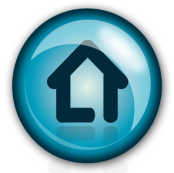 परीक्षण तथा क्वारेन्टाइनसम्बन्धी प्रश्न - 40
तपाईंको बच्चालाई नाकबाट पानी बग्ने र खोकी लाग्ने समस्या भएमा तपाईंले के गर्नुपर्छ?
A.  तिनीहरू पछिल्लो 14 दिनमा COVID-19 संक्रमित व्यक्तिसँग नजिकको सम्पर्क आएका छन् र चिकित्सा मूल्याङ्कन खोजेका छन् र/वा परीक्षण गराएका छन् भने बच्चालाई घरमै बसाल्नुपर्छ
B.  तिनीहरू पछिल्लो 14 दिनमा COVID-19 संक्रमित व्यक्तिसँग नजिकको सम्पर्क आएका छन् र परीक्षण गराएका छन् भने बच्चालाई घरमै बसाल्नुपर्छ  तिनीहरूको परिक्षण नेगेटिभ आएमा, तिनीहरूलाई अझैसम्म लक्षणहरू देखापरे तापनि विद्यालय फर्कन सक्छन्।
C.  तिनीहरूको परीक्षण पोजेटिभ आएमा, तिनीहरूलाई लक्षणहरू सुरु भएपछि र लक्षणहरू निको भएपछि र औषधि नखाइकन 24 घण्टासम्म ज्वरो नआएमा 10 दिनसम्म घरमा छुट्टै राख्नुपर्छ
D.  A & C
परीक्षण तथा क्वारेन्टाइनको उत्तर - 40
D.  A & C
जानकारी: बच्चा पछिल्लो 14 दिनमा COVID-19 भएको कुनै पनि व्यक्तिसँगको सम्पर्कमा नआएमा: विद्यालयबाट घरमा बस्नुहोस् र परीक्षण गराउनुहोस्
परिक्षण नेगेटिभ आएमा: लक्षणहरू सुधार आएपछि र औषधिबिना 24 घण्टासम्म ज्वरोमुक्त भएपछि विद्यालय फर्किनुहोस्
परिक्षण पोजेटिभ आएमा: तिनीहरूलाई लक्षणहरू सुरु भएपछि र लक्षणहरू निको भएपछि र औषधि नखाइकन 24 घण्टासम्म ज्वरो नआएमा 10 दिनसम्म घरमा छुट्टै राख्नुपर्छ
बच्चा पछिल्लो 14 दिनमा COVID-19 भएको कुनै पनि व्यक्तिसँगको सम्पर्कमा आएमा
घरमा बस्ने; चिकित्सा मूल्याङ्कन खोज्ने र/वा परीक्षण गराउने कुरा जारी राख्नुहोस्
तपाईंसँग चिकित्सक वा क्लिनिक छैन भने, तपाईं 2-1-1 वा Multnomah काउन्टी प्राथमिक स्याहार क्लिनिकहरू 503-988-5558 मा फोन गर्न सक्नुहुन्छ
थप जानकारी
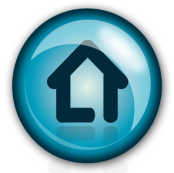